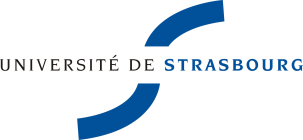 L’élève et les espaces informels : la subjectivation comme vecteur de bien-être
Jean-Luc DENNYLaboratoire interuniversitaire des sciences de l'éducation et de la communication (LISEC) - EA 2310
jean-luc.denny@espe.unistra.fr
Enseignant à l’ESPE Strasbourg
1
Plan de l’intervention
Introduction

Cadre théorique
(extraits de la revue de littérature)
II. Recueil des données et résultats  

	III. Discussion et perspectives

Conclusion
Considérations liminaires

Qu’avons-nous fait de leur génie?


Qu’est-ce qui se joue réellement dans le quotidien de nos écoles et qui échappe au regard 
des professionnels en charge des élèves ?
Enjeux de la présentation

Positionnement de l’objet d’étude

Comment l’élève réinterprète en permanence le milieu de vie composé de multiples prescriptions (Daniellou, 2002, p. 9) ?

La renormalisation comme réaménagement du réel, de l’existant (Schwartz, 2000, p. 612)
Cadre théorique
 

La démarche ergologique 

Canguilhem, G. (1965). La connaissance de la vie. Paris, Vrin
Schwartz, Y. (2000). Le paradigme ergologique ou un métier de philosophe. Toulouse, Octares Editions
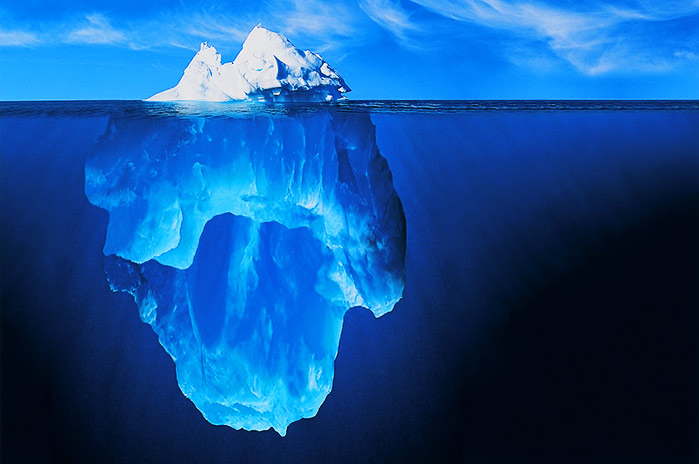 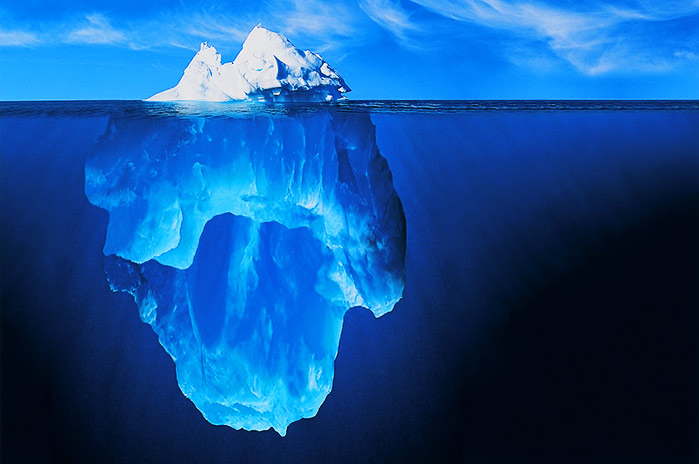 ACTION
- Réel observable
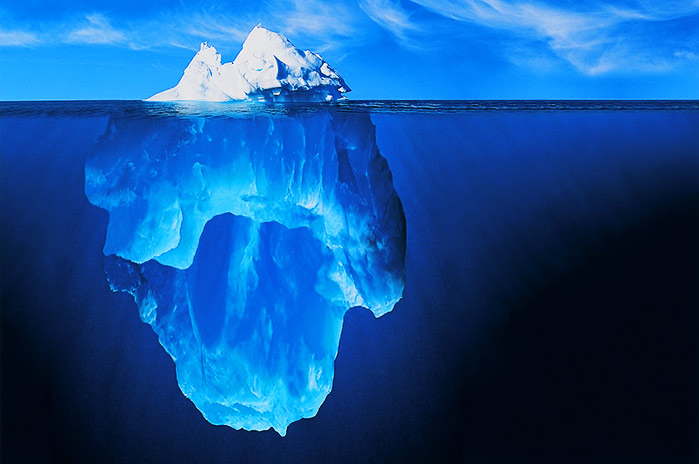 ACTION
- Réel observable
ACTIVITE
 Arrières plans
L’activité c’est aussi « ce qu’on cherche à faire sans succès et qui nous échappe, ce qu’on s’interdit de faire, ce qu’on fait sans vouloir le faire, ce qu’on fait pour ne pas faire ce qu’on nous demande de faire, autrement dit les activités suspendues, empêchées ou, au contraire déplacées » 
(Clot, 1999, p.119)


« Jamais un ouvrier ne reste devant sa machine en disant : je fais ce qu’on me dit »
(Schwartz, 2000)
Question de recherche

Quelles stratégies les élèves déclarent-ils mobiliser pour répondre aux normes scolaires ?
 
Hypothèse de recherche

 L’élève fait l’expérience des normes et est en délibération permanente avec elles
Recueil des données et résultats
Recueil de données
Entretien n° 1
Entretien n° 2
12
Résultats
13
Résultats
14
Résultats
15
Discussion et perspectives
Discussion

Une réflexion sur :
les valeurs
L’invivable mise à disposition de l’élève 
la posture de l’élève
 Présomption d’engagement
la fabrication de la règle
 La dimension adaptative comme matière première
la prise en compte de l’activité du sujet
 L’acteur ne peut se dissoudre dans l’acte 
la tension entre l’élève-sujet et l’élève-apprenant
 Croiser l’effort de vivre et l’effort de connaître
17
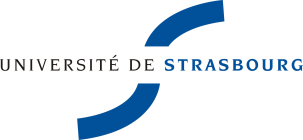 L’élève dans les espaces informels : Quelles perspectives pour les acteurs de l’école ?
Jean-Luc DENNYLaboratoire interuniversitaire des sciences de l'éducation et de la communication (LISEC) - EA 2310
jean-luc.denny@espe.unistra.fr
Enseignant à l’ESPE Strasbourg
18
Parution en juin 2017

Dossier " Paroles d'élèves "  n° 538 Cahiers pédagogiques